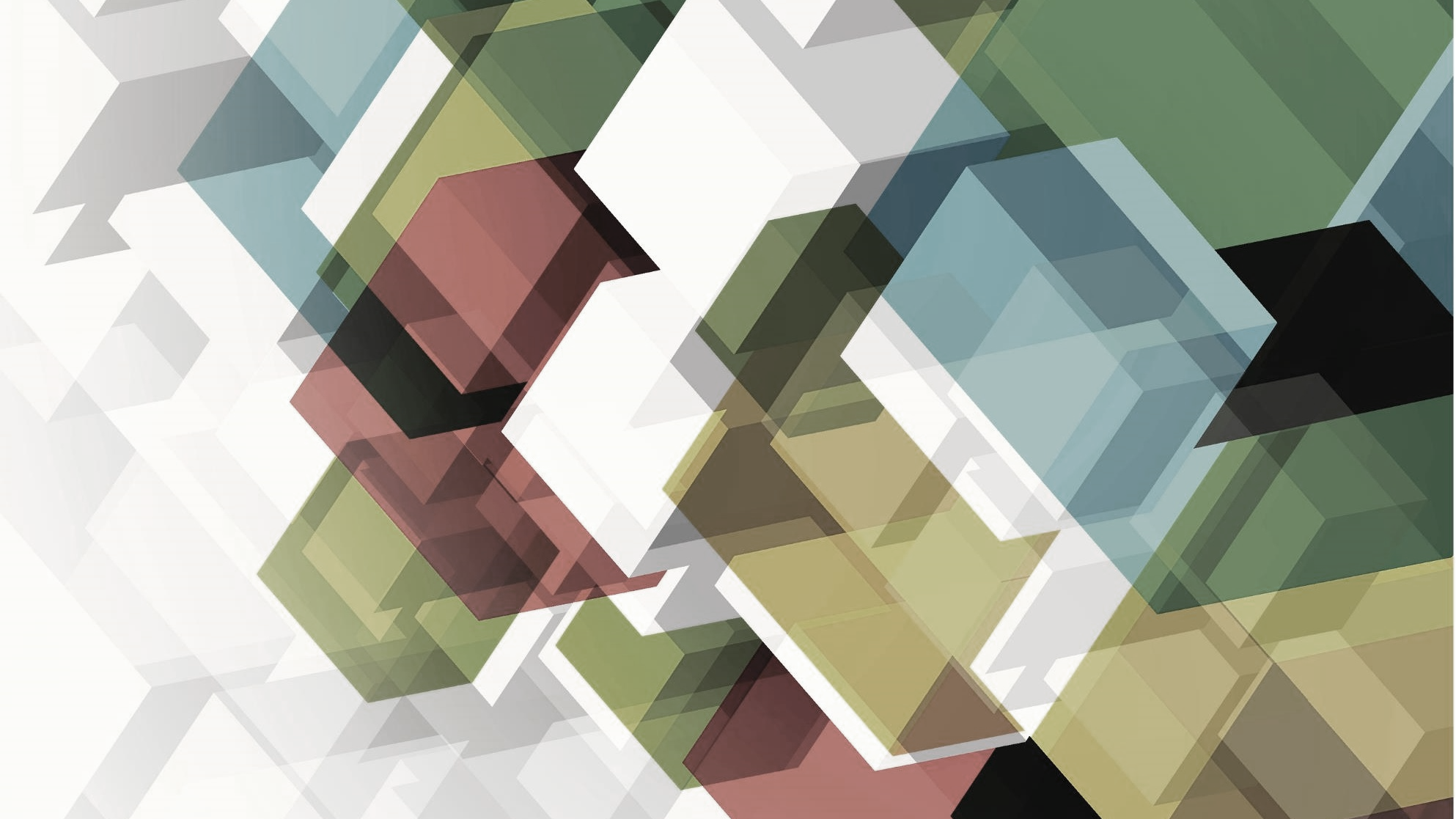 CHRIST ABOVE ALL
JoLynn Gower
Spring 2020
493-6151
jgower@guardingthetruth.org
Lesson 7
VERSE FOR THE JOURNEY
Colossians 3:1-2  Therefore if you have been raised up with Christ, keep seeking the things above, where Christ is, seated at the right hand of God.  Set your mind on the things above, not on the things that are on earth 
Mind: phroneo: understanding, attitude
Last week, we considered the fact that deceived and deluded people are easy pray for the enemy
It doesn’t take long for the enemy to assess vulnerability and begin a plan to take us captive
2 Corinthians 10:3-5…the weapons of our warfare are not of the flesh, but divinely powerful for the destruction of fortresses. We are destroying speculations and every lofty thing raised up against the knowledge of God, and we are taking every thought captive to the obedience of Christ
JUDGING BY DEFECTIVE DOCTRINE
LEGALISM AND RELIGIOUS ROUTINE
Colossians 2:16-19  Therefore no one is to act as your judge in regard to food or drink or in respect to a festival or a new moon or a Sabbath day— things which are a mere shadow of what is to come; but the substance belongs to Christ. Let no one keep defrauding you of your prize by delighting in self-abasement and the worship of the angels, taking his stand on visions he has seen, inflated without cause by his fleshly mind, and not holding fast to the head, from whom the entire body, being supplied and held together by the joints and ligaments, grows with a growth which is from God. 
Judge: krino: condemnation
Defrauding: katabrabeuo: to call unworthy of reward
PERILS OF LEGALISM
Legalism can appear to give a deeper spiritual life when it is only dwelling on works
1 Corinthians 10:28-29  But if anyone says to you, "This is meat sacrificed to idols," do not eat it, for the sake of the one who informed you, and for conscience' sake; I mean not your own conscience, but the other man's; for why is my freedom judged by another's conscience? 
Galatians 5:13  For you were called to freedom, brethren; only do not turn your freedom into an opportunity for the flesh, but through love serve one another. 
1 Peter 2:16  Act as free men, and do not use your freedom as a covering for evil, but use it as bondslaves of God.
SPIRITUAL PERIL
Acts 15:10-11  "Now therefore why do you put God to the test by placing upon the neck of the disciples a yoke which neither our fathers nor we have been able to bear? But we believe that we are saved through the grace of the Lord Jesus, in the same way as they also are.“
Danger of legalism:
    1.  You think that you are saved because you have
         done the things you were told 
Danger of freedom:
    1.  You think you can do anything because you are
         free
Either of these things can cause you to be unworthy to receive the reward
DEFRAUDING
People who fall victim to legalism are defrauded of the reward Jesus intends for them
Satan is a master of counterfeit experiences
2 Corinthians 11:13-15  For such men are false apostles, deceitful workers, disguising themselves as apostles of Christ. No wonder, for even Satan disguises himself as an angel of light. Therefore it is not surprising if his servants also disguise themselves as servants of righteousness, whose end will be according to their deeds. 
Disguise: metaschematizo: to transform/make your-self look like something that you are not or were not
John 14:6 Jesus said to him, "I am the way, and the truth, and the life; no one comes to the Father but through Me.
EXAMPLES
Colossae’s problem, was the worship of angels or the belief that Jesus wasn’t human, or….
People who worshiped in this way were buying a lie; they were believing something that wasn’t true
God’s Word says that Jesus is the only way to be; we pray by the power of the Spirit in the name of Jesus
What about people who worship or pray to Mary?
What about people who worship or pray to those who have been “accorded sainthood?”
The Bible calls all believers saints
The Bible says that we approach God with humility and submission to His will
We speak of God as a testimony to others
If we cheapen these experiences we can be defrauded of the reward God intends for us
ASCETICISM
The final topic Paul addresses in this section is the concept of rigorous  self-denial or self-mortification in order to become more holy or spiritual.
A number of such things were popular at various times in the history of the church:
        wearing uncomfortable clothing next to the skin
        sleeping on hard beds
        self-flaggelation
        sleep deprivation
        not speaking
        going without food (not the same as fasting)
Colossians 2:21-22  "Do not handle, do not taste, do not touch!" (which all refer to things destined to perish with use)—in accordance with the commandments and teachings of men?
HOLY OR UNHOLY?
The key: what does God say?
Colossians 2:23  These are matters which have, to be sure, the appearance of wisdom in self-made religion and self-abasement and severe treatment of the body, but are of no value against fleshly indulgence. 
The false teachers were tricky: they sounded true but they were not
None of the things the advocated were the source of real spiritual growth
Then what do you do?  You see it?  You hear it?  You know people who believe it!
Matthew 7:1  “Do not judge so that you will not be judged.”
APPROPRIATE JUDGMENT?
1 Corinthians 5:9-13  I wrote you in my letter not to associate with immoral people; I did not at all mean with the immoral people of this world, or with the covetous and swindlers, or with idolaters, for then you would have to go out of the world. But actually, I wrote to you not to associate with any so-called brother if he is an immoral person, or covetous, or an idolater, or a reviler, or a drunkard, or a swindler—not even to eat with such a one. For what have I to do with judging outsiders? Do you not judge those who are within the church?  But those who are outside, God judges. REMOVE THE WICKED MAN FROM AMONG YOURSELVES. 
1 Corinthians 5:2 You have become arrogant and have not mourned instead, so that the one who had done this deed would be removed from your midst.
MAKING JUDGMENTS
Use the Word of God as your moral basis
Expect the same standard to be used by God and others within the church to judge you
1 Corinthians 2:12-14  Now we have received, not the spirit of the world, but the Spirit who is from God, so that we may know the things freely given to us by God, which things we also speak, not in words taught by human wisdom, but in those taught by the Spirit, combining spiritual thoughts with spiritual words. But a natural man does not accept the things of the Spirit of God, for they are foolishness to him; and he cannot understand them, because they are spiritually appraised. 
Jesus prayed for His disciples to be sanctified in the truth:  God’s Word is truth  (John 17:17)
THE SIN OF SUPPRESSION
Romans 1:18-19  For the wrath of God is revealed from heaven against all ungodliness and unrighteousness of men who suppress the truth in unrighteousness, because that which is known about God is evident within them; for God made it evident to them. 
Suppress: katecho: hold back something you possess
THREE AVENUES OF ACCESS:
    1.  Nature (Romans 1:20)
    2.  Reason/conscience  (Romans 1:18, 2:15)
    3.  Scripture (John 5:39; 2 Timothy 3:16)
They ignore, neglect, and even push the truth aside, doing all they can to avoid and get rid of it. They want to live as they wish, not as God says. They want to live unrighteous lives, to taste and feel and see and have all the stimulating things they want.